Moles of solute
Mol
Liter of solution
L
Concentration of Solution
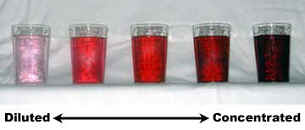 Molarity
(M)
=
=
Molarity
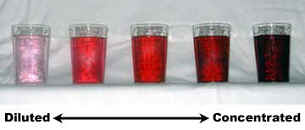 Molarity   Example Problem 1
NaCl
12.6 g of NaCl are dissolved in water making 344mL of solution.  Calculate the molarity of the solution.
Molarity
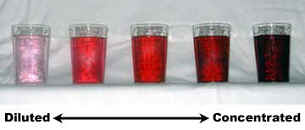 Molarity   Example Problem 2
NaCl
How many moles of NaCl are contained in 250.mL of solution with a concentration of 1.25 M?
Volume     x   concentration     =     moles solute
Molarity
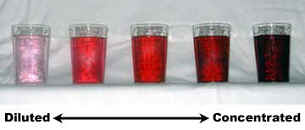 Molarity   Example Problem 3
NaCl
What volume of solution will contain 15 g of NaCl if the solution concentration is 0.75 M?
moles solute   ÷   concentration   =   volume solution